简洁•生活
Click here to add words Click here to add add words Click here to add
汇报人：XXX
CONTENT
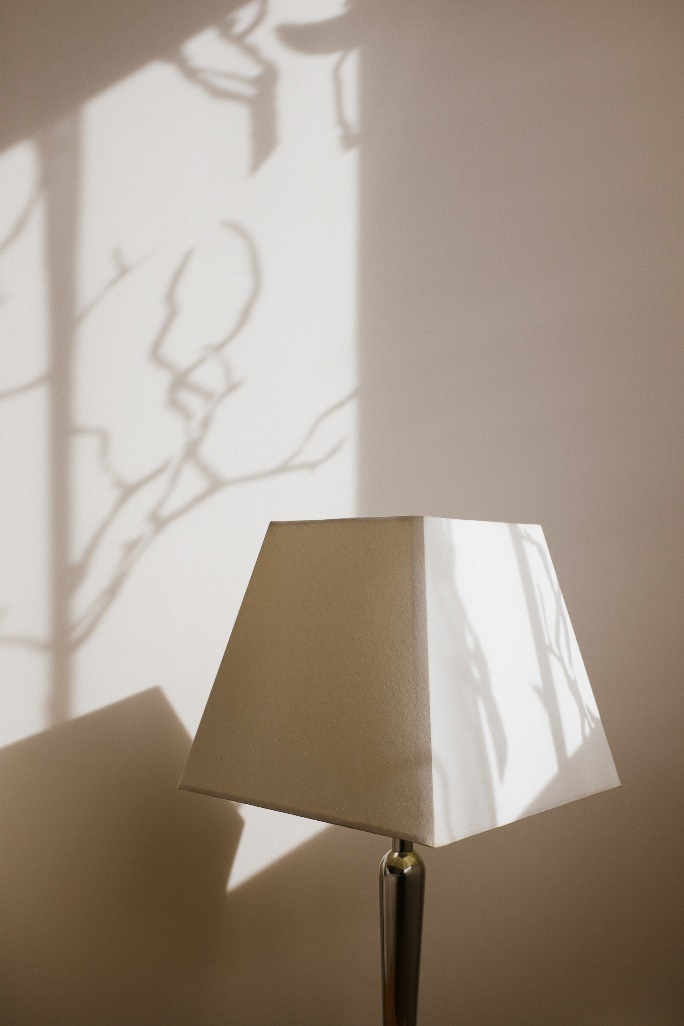 01
添加标题
03
添加标题
02
04
添加标题
添加标题
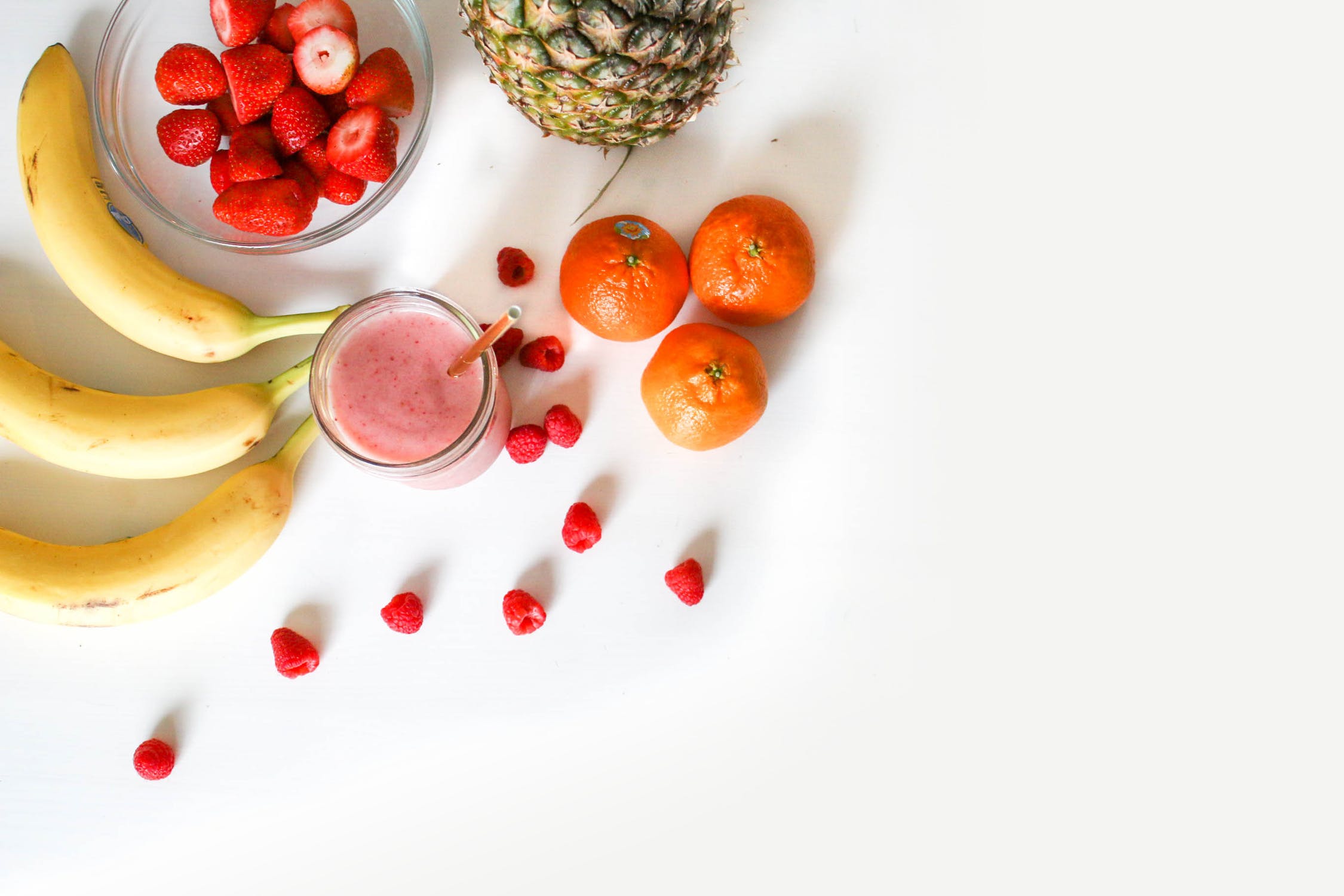 01
添加标题
Click here to add words Click here to add words Click here to add words
Click here to add words Click here to add words Click here to add words Click here to
单击此处添加标题
Click here to add words
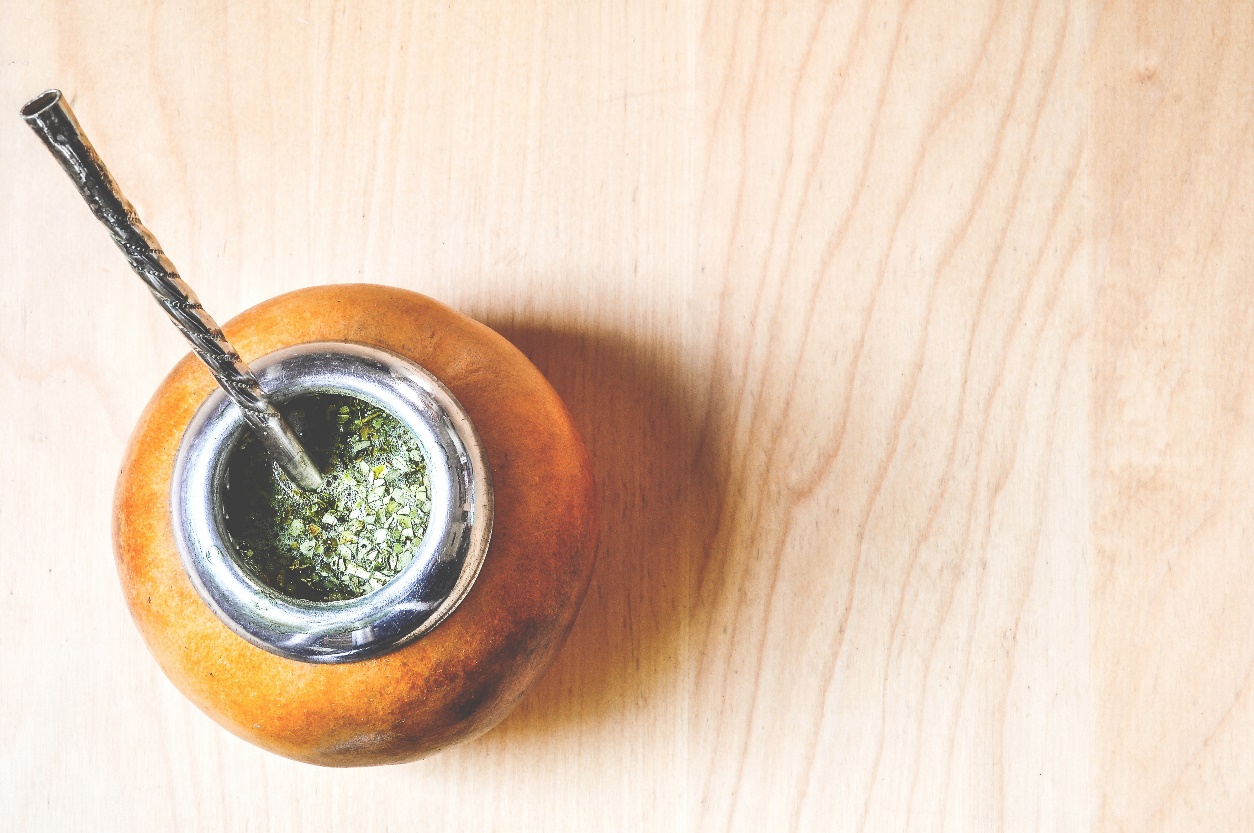 Click here to add words
Click here to add words
Click here to add words
单击此处添加标题
Click here to add words
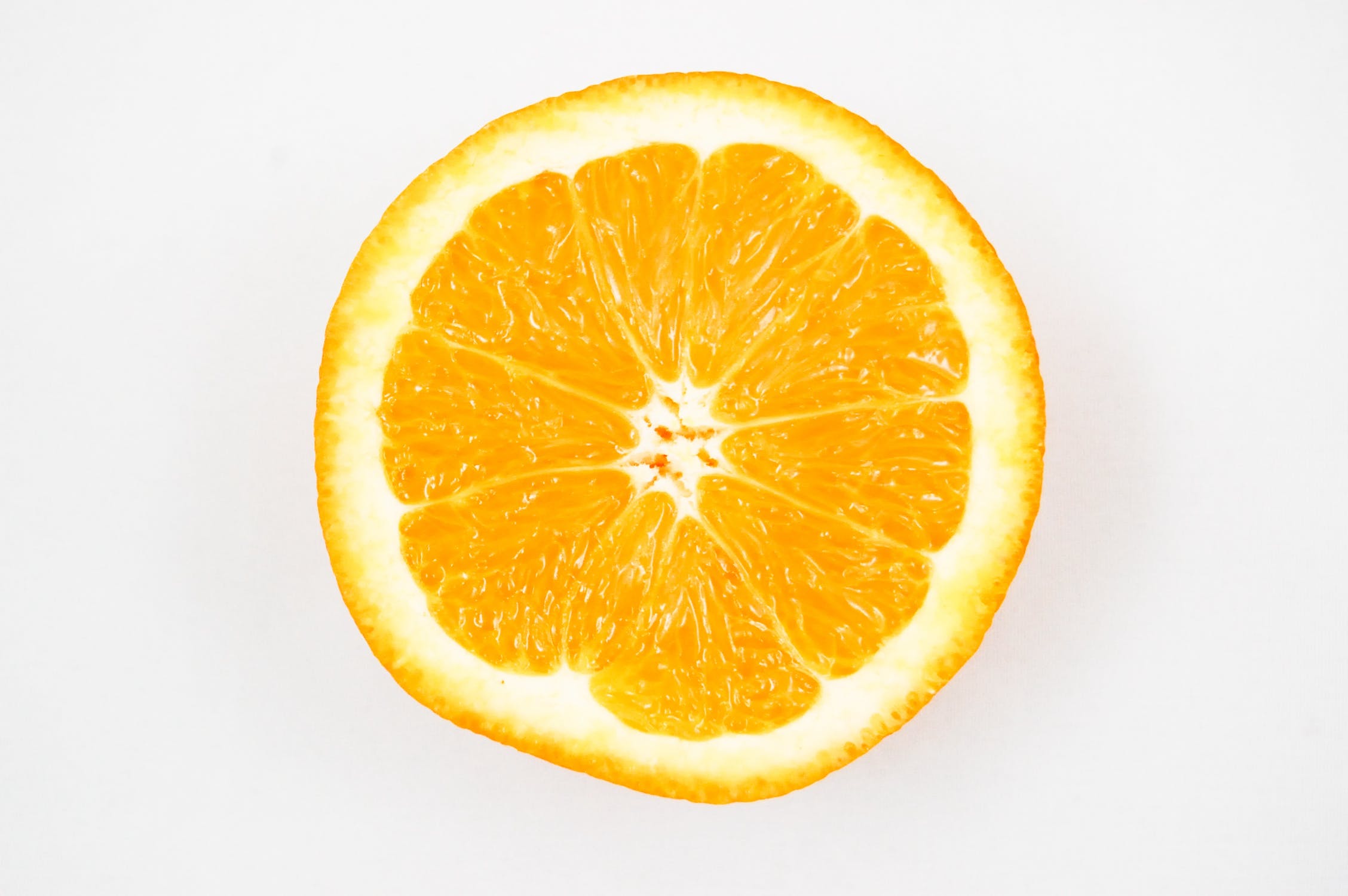 单击此处输入标题
I love you more than I've ever loved any woman. And I've waited longer for you than I've waited for any woman.I love you more than I've ever loved any woman. And I've waited longer for you than I've waited for any woman.
单击此处添加标题
Click here to add words
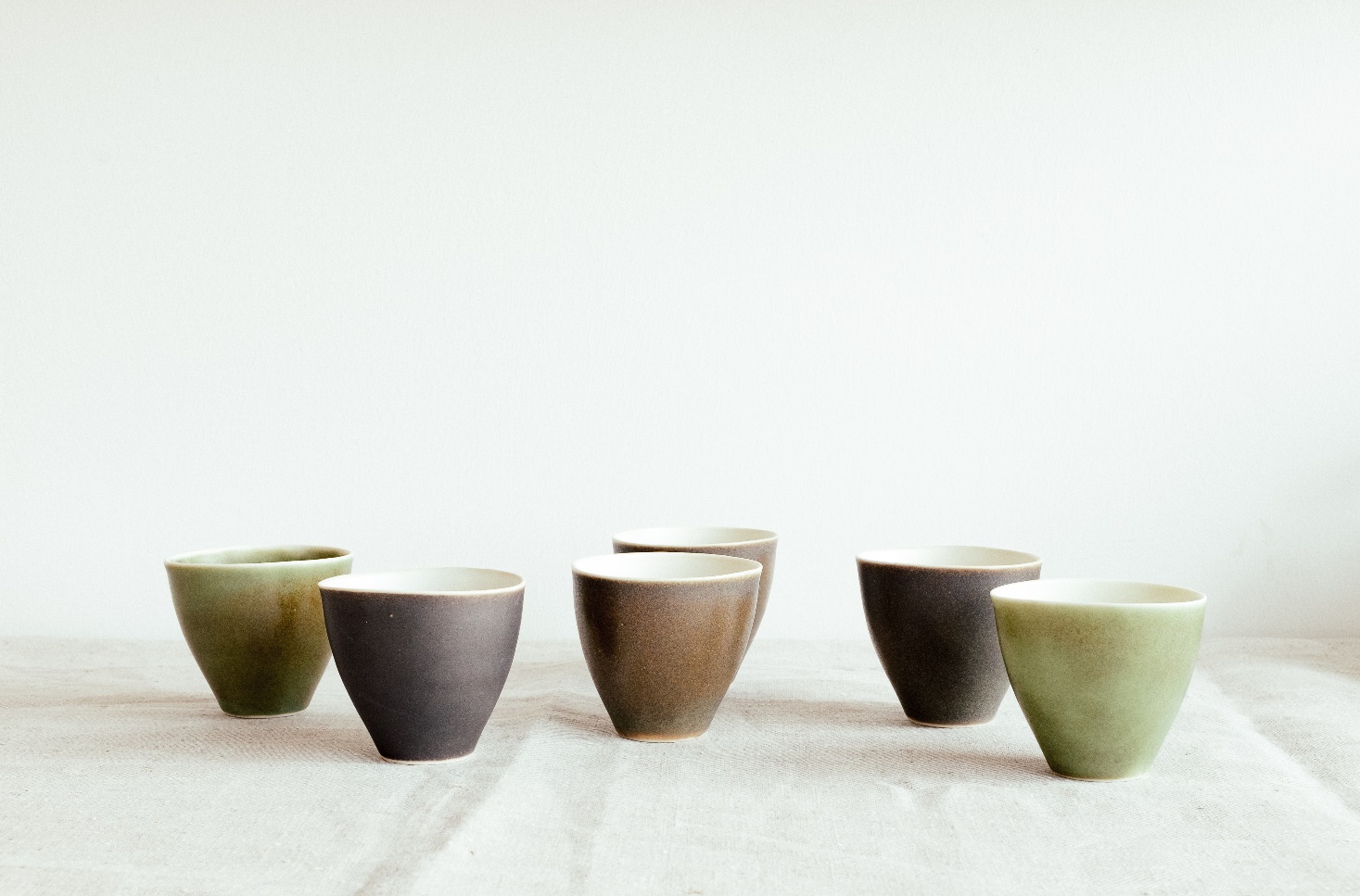 LIFE
words Click here to add words Click here to add words
此处添加文字标题此处添加文字标题
此处添加文字标题此处添加文字标题
此处添加文字标题此处添加文字标题
单击此处添加标题
Click here to add words
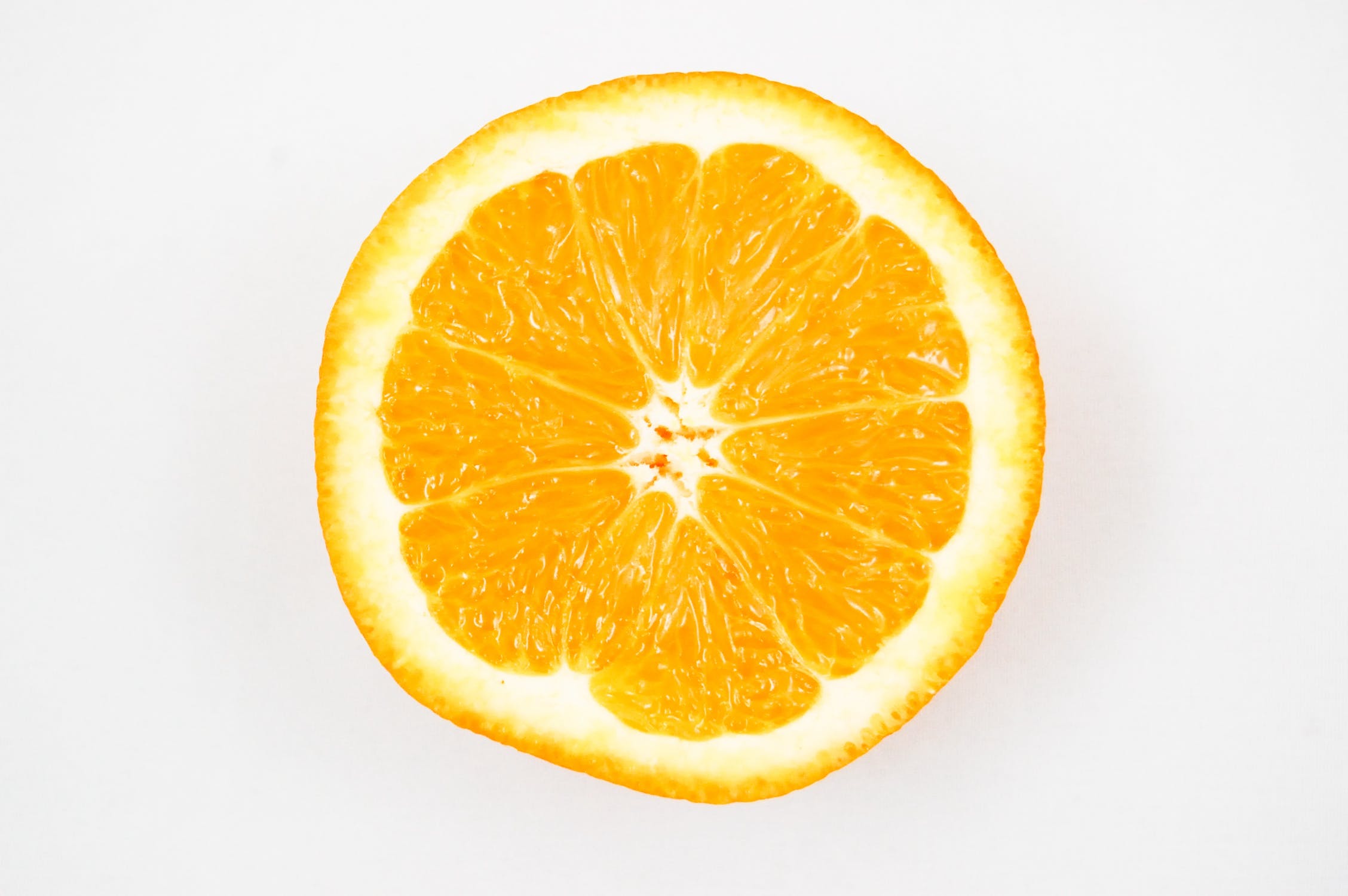 单击此处输入标题
单击此处输入标题
I love you more than I've ever loved any woman. And I've waited longer for you than I've waited for any woman.
I love you more than I've ever loved any woman. And I've waited longer for you than I've waited for any woman.
单击此处添加标题
Click here to add words
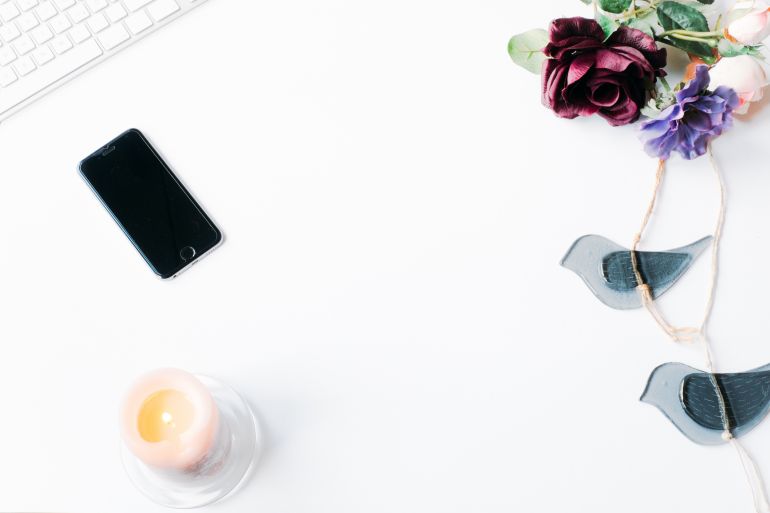 LIFE
MY  LIFE
此处添加文字标题此处添加文字标题此处添加文字标题此处添加文字标题此处添加文字标题此处添加文字标题此处添加文字标题
words Click here to add words Click here to add words
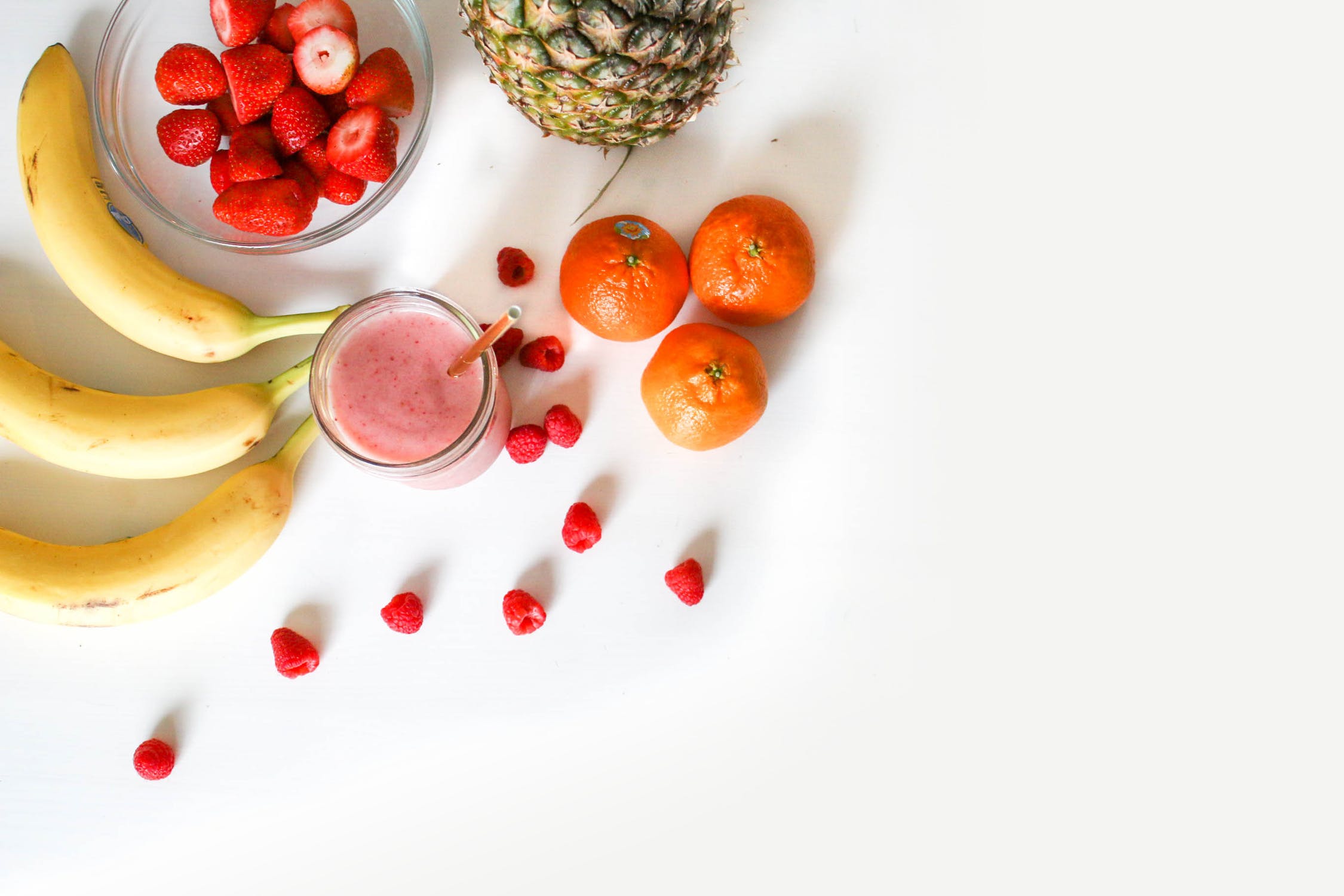 02
添加标题
Click here to add words Click here to add words Click here to add words
Click here to add words Click here to add words Click here to add words Click here to
单击此处添加标题
Click here to add words
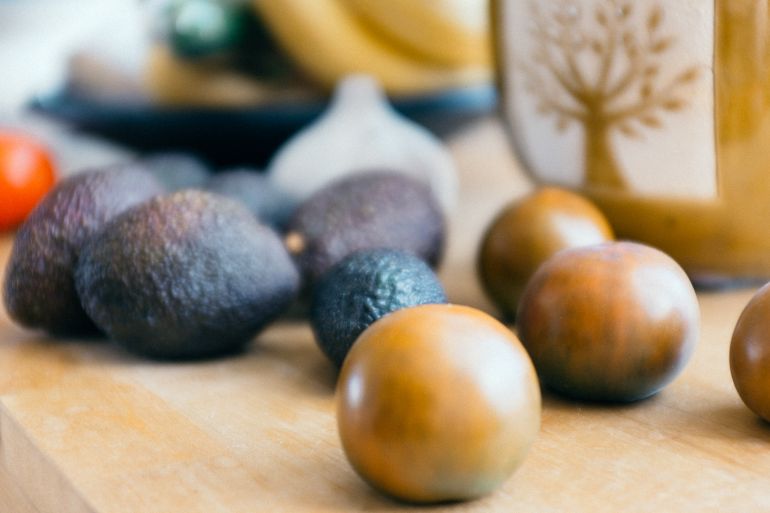 words Click here to add words Click here to add words
Click here to add words Click here to add words Click here to add words Click here to add words
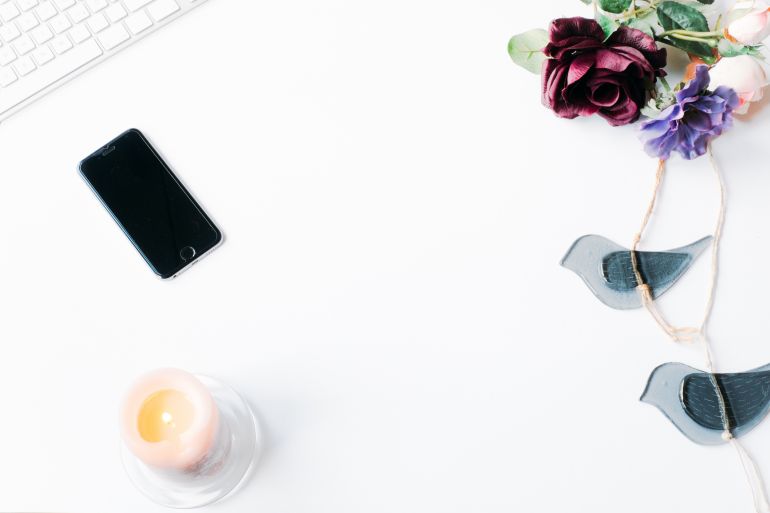 LIFE
单击此处添加标题
Click here to add words
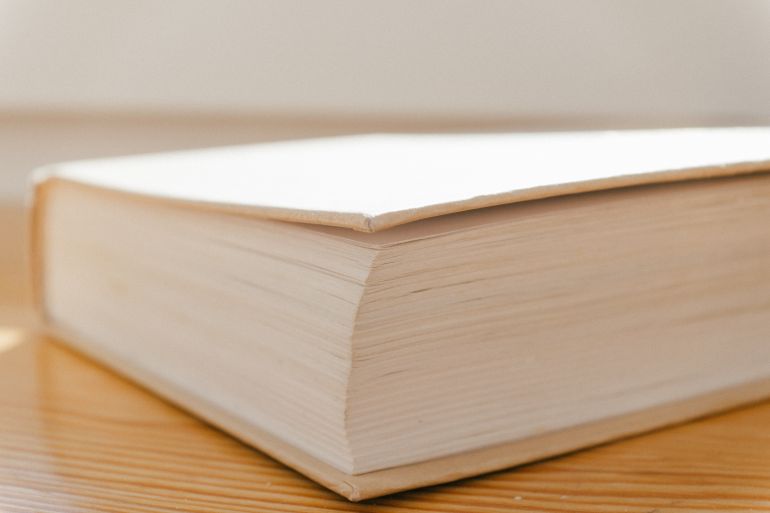 Click here to add words
Click here to add words
Click here to add words
单击此处添加标题
Click here to add words
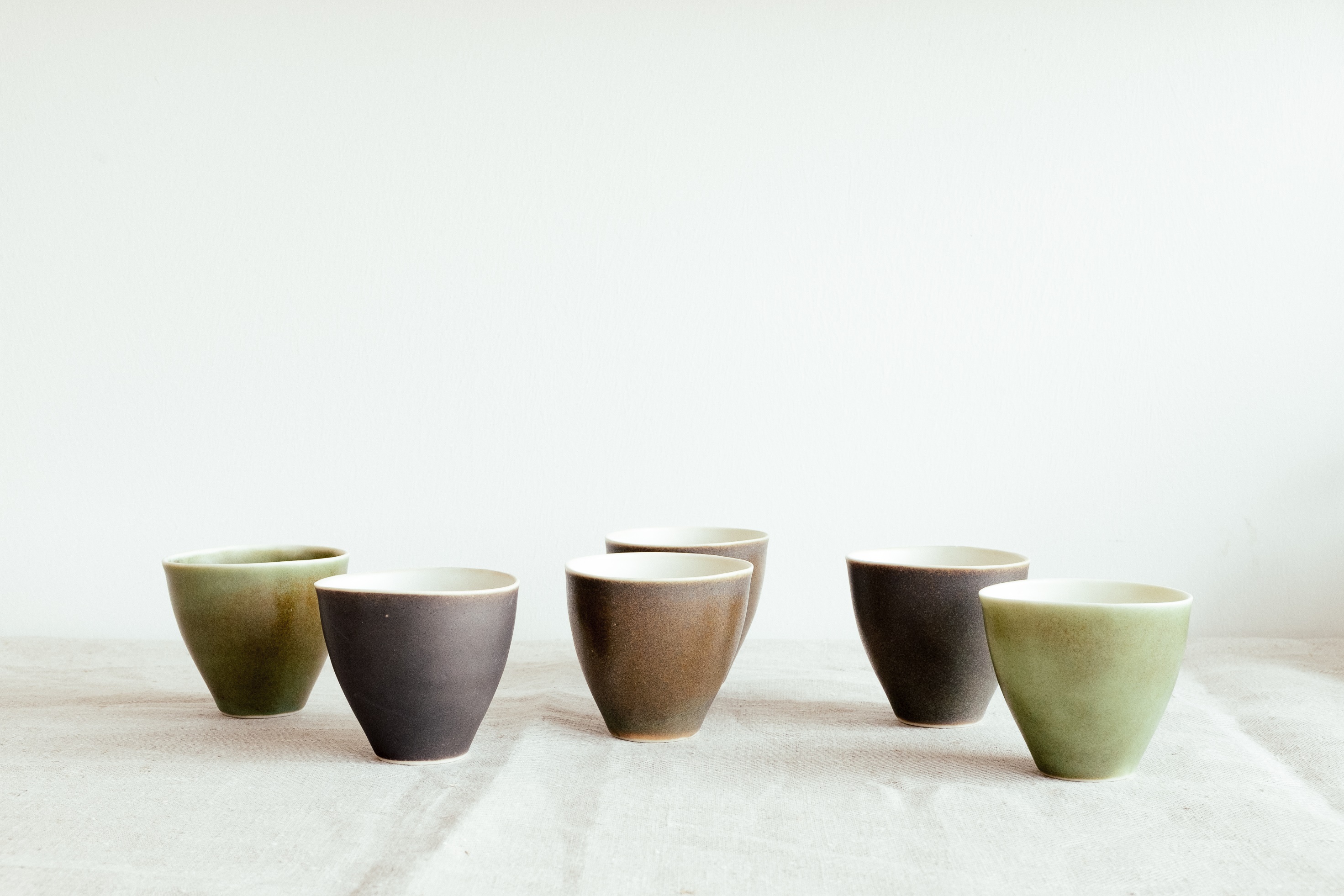 添加标题
添加标题
S U N
Click here to add words
Click here to add words
Click here to add words
Click here to add words
单击此处添加标题
Click here to add words
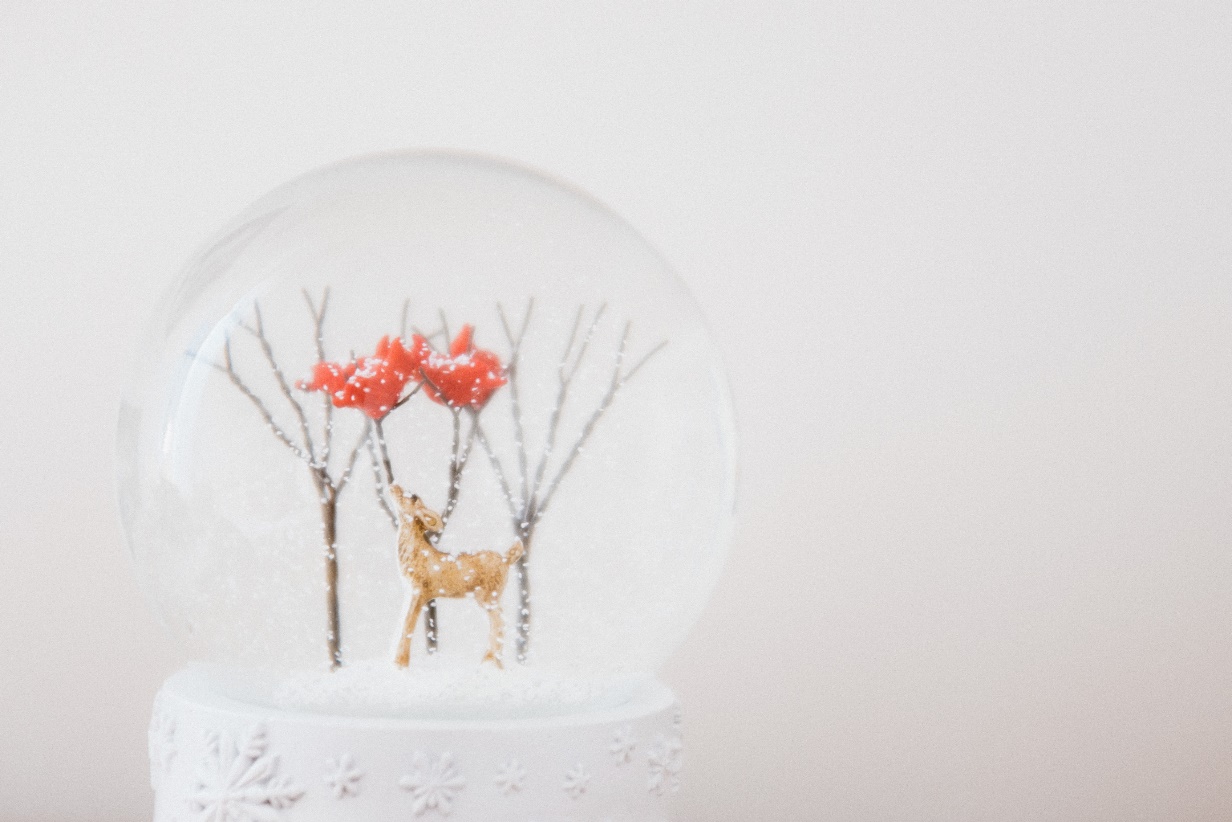 SUNDAY
添加标题
Click here to add words Click here to add words Click here to add words
Click here to add words Click here to add words Click here to add words Click here to add words Click here to add words
Click here to add words Click here to add
单击此处添加标题
Click here to add words
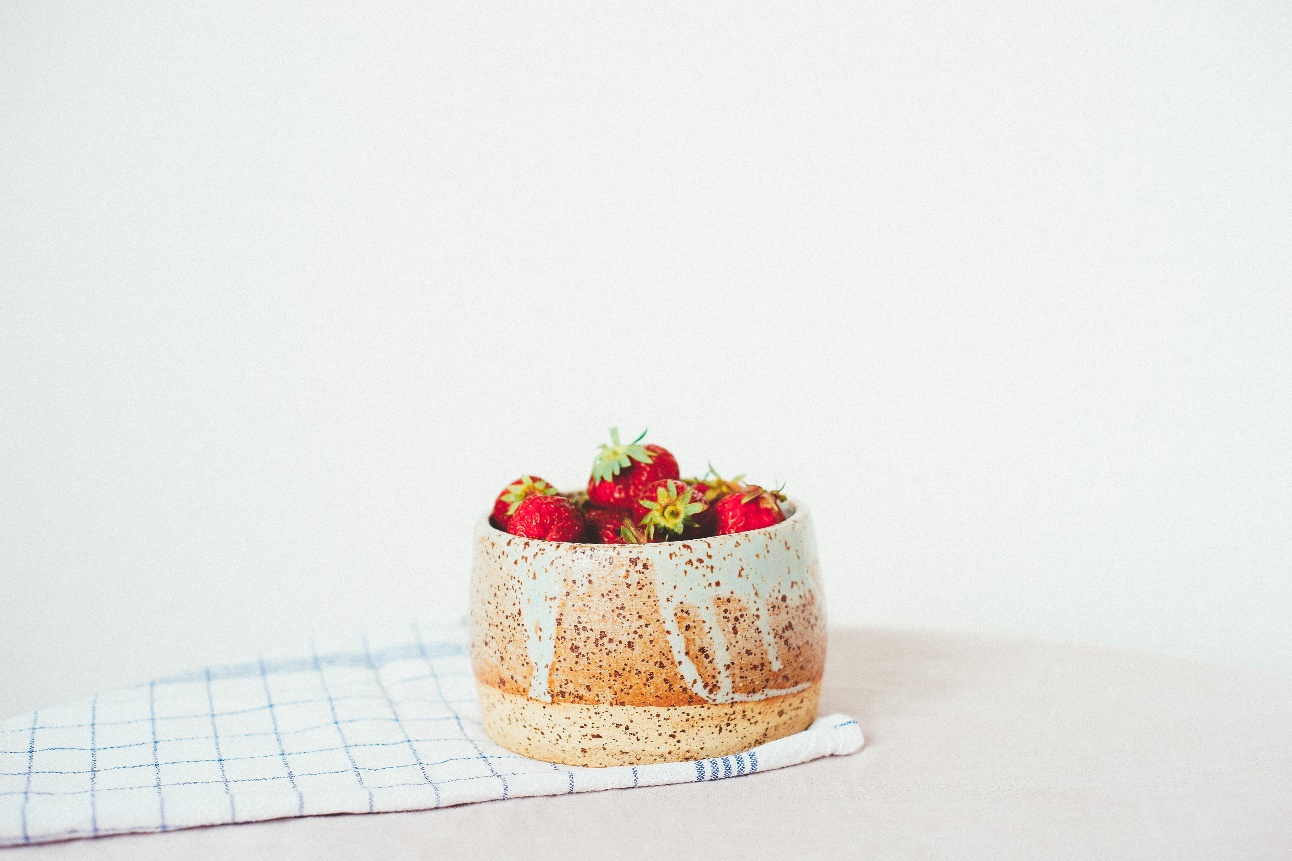 Click here to add words Click here to add words Click here to add words
Click here to add words Click here to add words Click here to add words Click here to add words Click here to add words
Click here to add words Click here to add
添加
标题
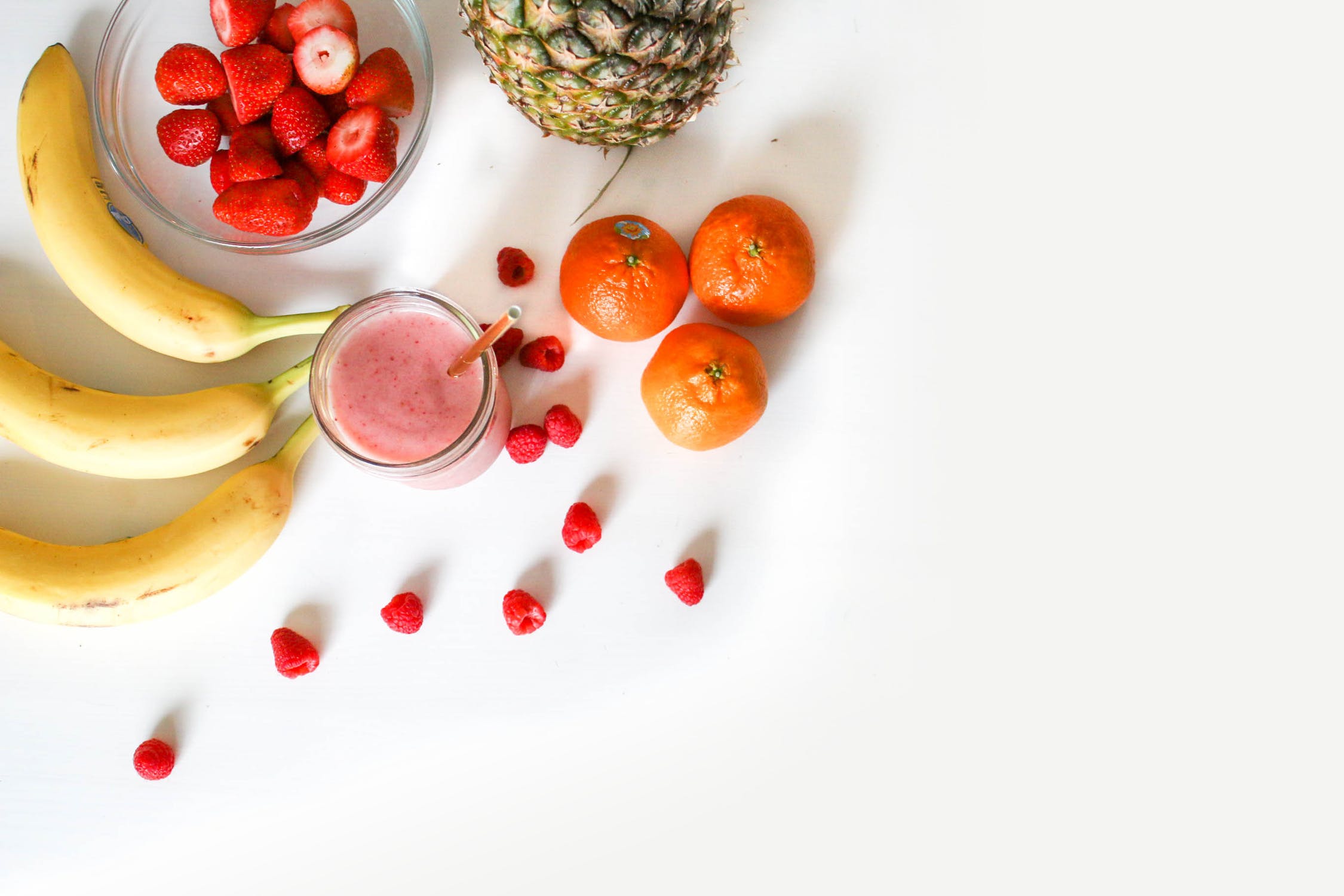 03
添加标题
Click here to add words Click here to add words Click here to add words
Click here to add words Click here to add words Click here to add words Click here to
单击此处添加标题
Click here to add words
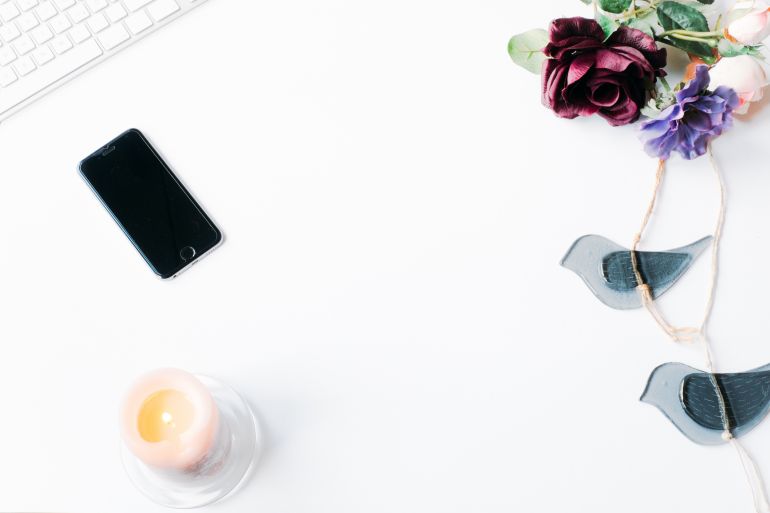 Click here to add words Click here to add words Click here to add words
Click here to add words Click here to add words Click here to add words Click here to add words Click here to add words
HOLIDAY
单击此处输入标题
单击此处输入标题
单击此处输入标题
单击此处输入标题
单击此处输入标题
单击此处输入标题
If you are ever in trouble, don't try to be brave, just run, just run away.
If you are ever in trouble, don't try to be brave, just run, just run away.
If you are ever in trouble, don't try to be brave, just run, just run away.
If you are ever in trouble, don't try to be brave, just run, just run away.
If you are ever in trouble, don't try to be brave, just run, just run away.
If you are ever in trouble, don't try to be brave, just run, just run away.
单击此处添加标题
Click here to add words
单击此处添加标题
Click here to add words
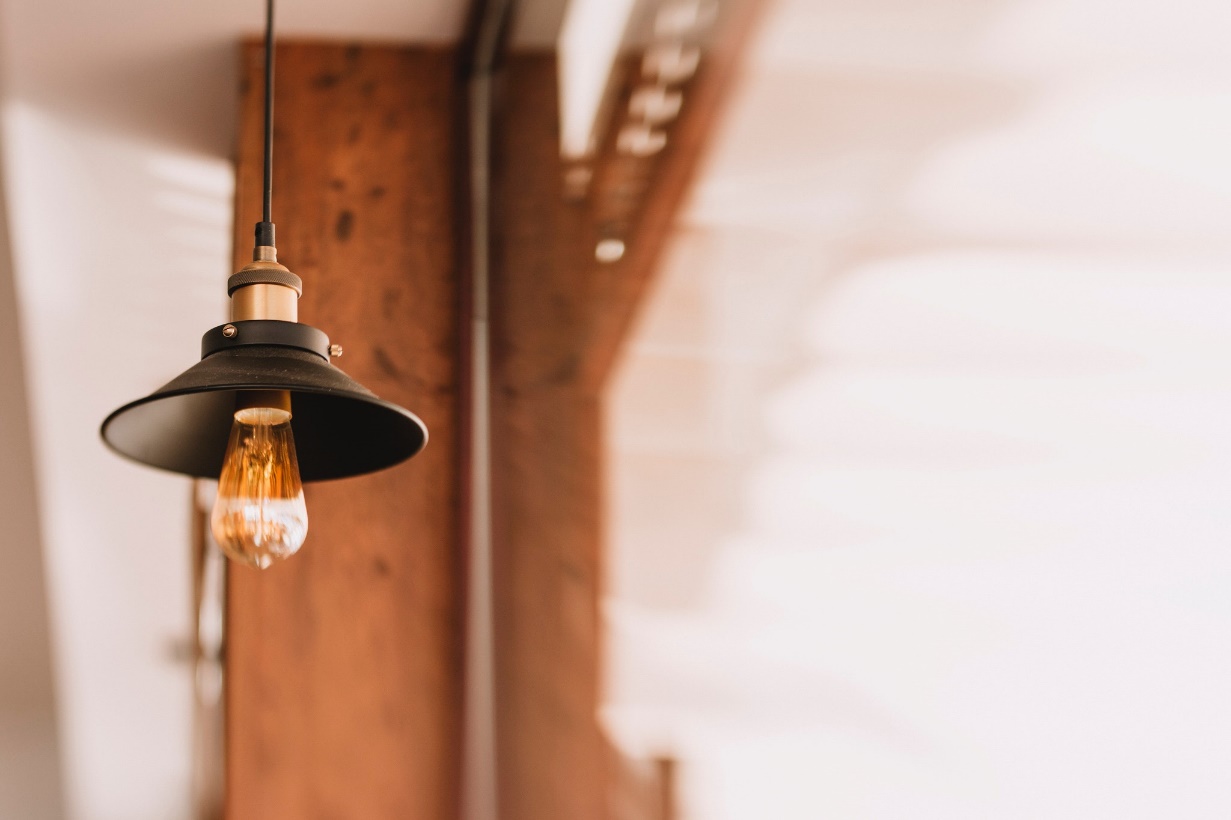 SUNDAY
S U N
S U N
Click here to add words
Click here to add words
Click here to add words
Click here to add words
单击此处添加标题
Click here to add words
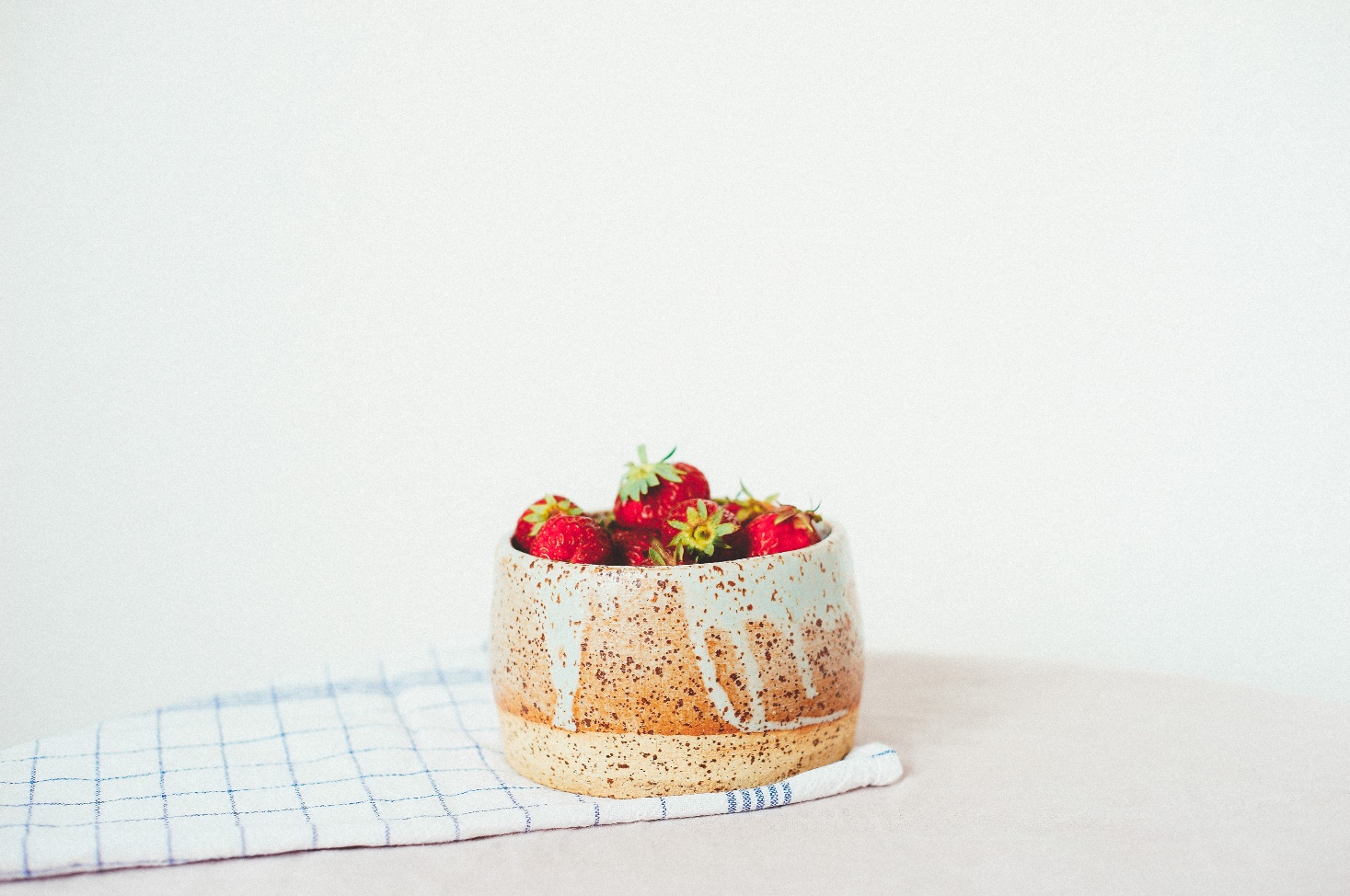 Click here to add words Click here to add words Click here to add words

Click here to add words Click here to add words Click here to add words Click here to add words Click here to add words
Click here to add words Click here to add
添 加 标 题
单击此处添加标题
Click here to add words
添加标题
添加标题
添加标题
添加标题
Click here to add words
Click here to add words
Click here to add words
Click here to add words
Click here to add words
Click here to add words
Click here to add words
Click here to add words
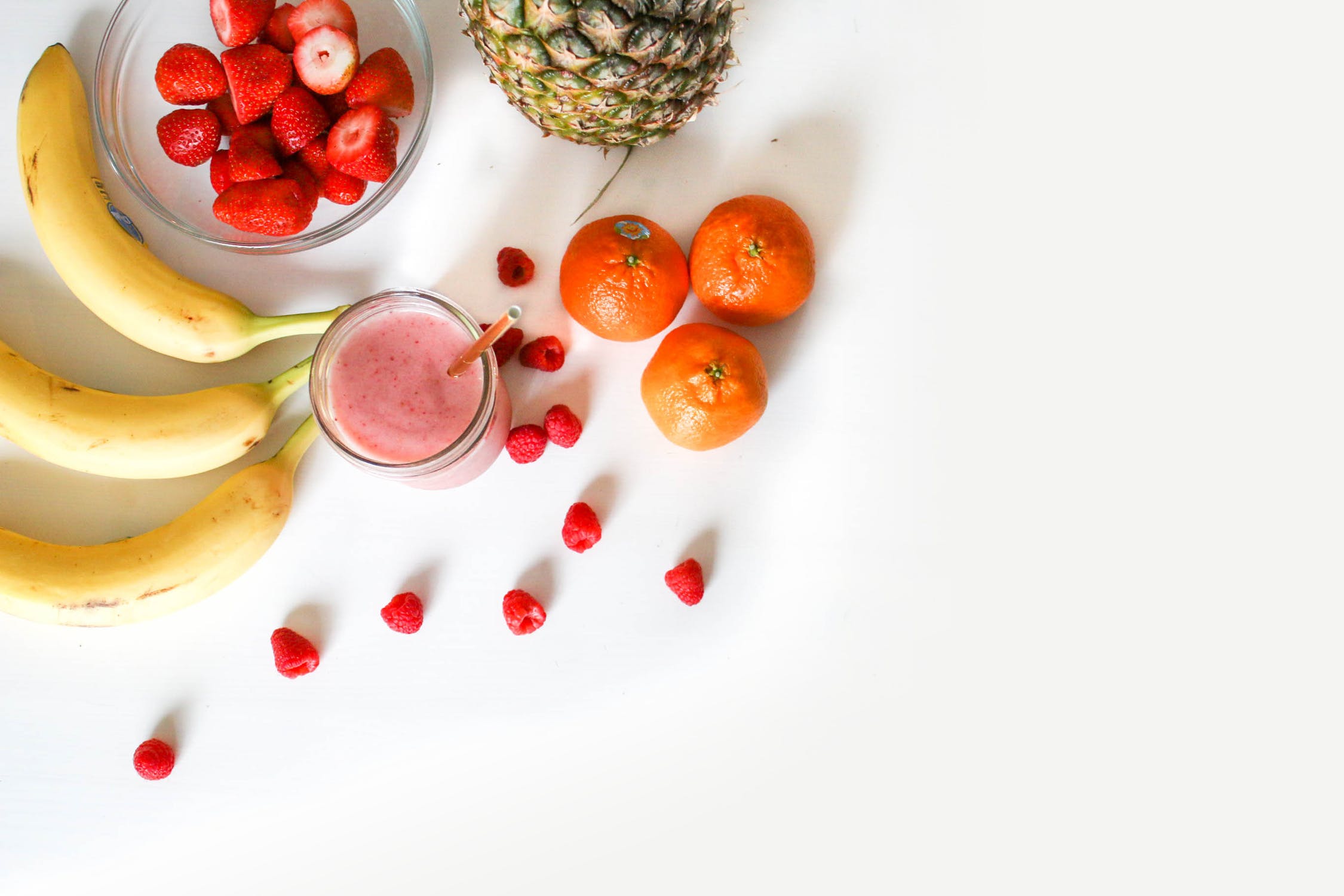 04
添加标题
Click here to add words Click here to add words Click here to add words
Click here to add words Click here to add words Click here to add words Click here to
单击此处添加标题
Click here to add words
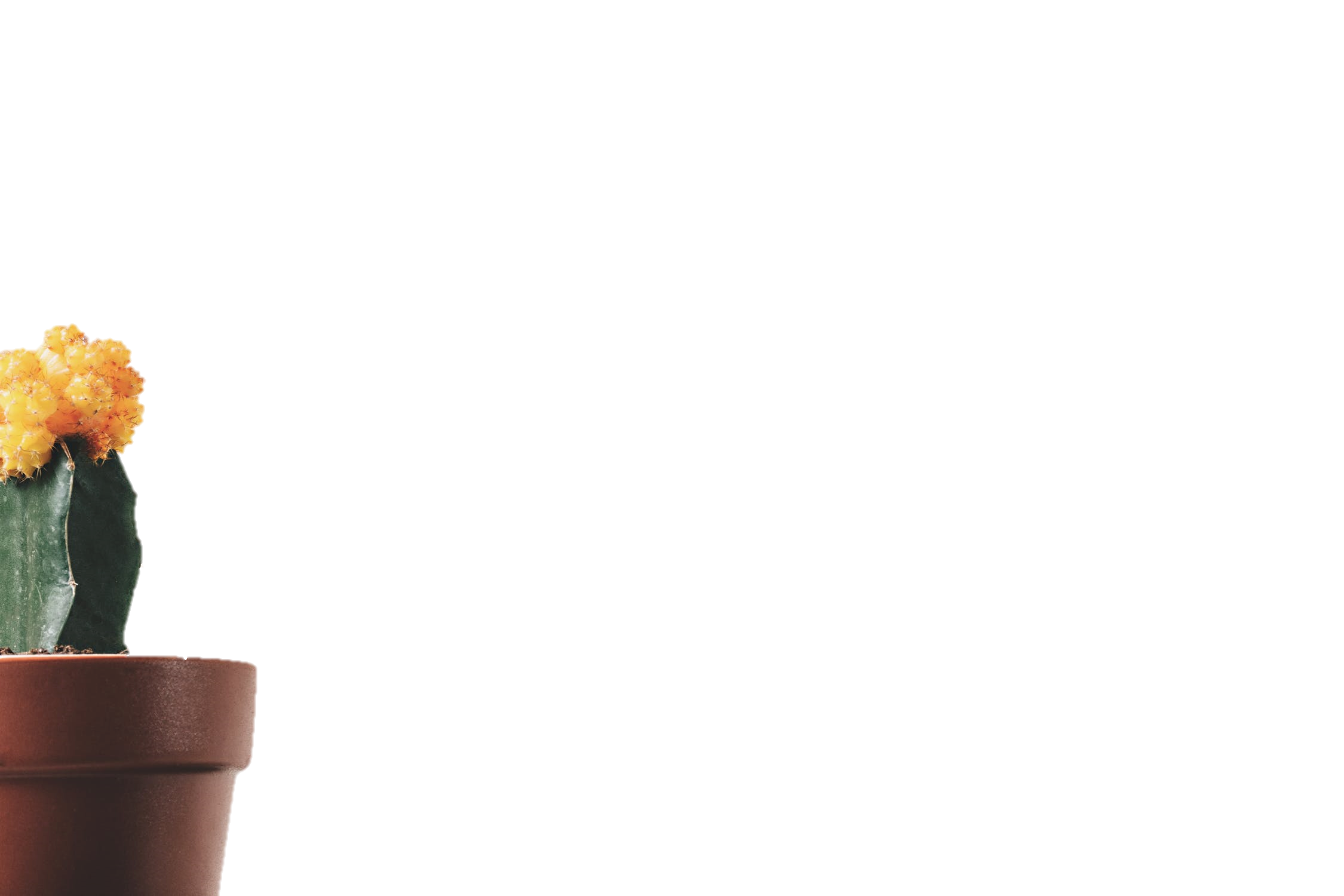 Click here to add words
Click here to add words
Click here to add words
单击此处添加标题
Click here to add words
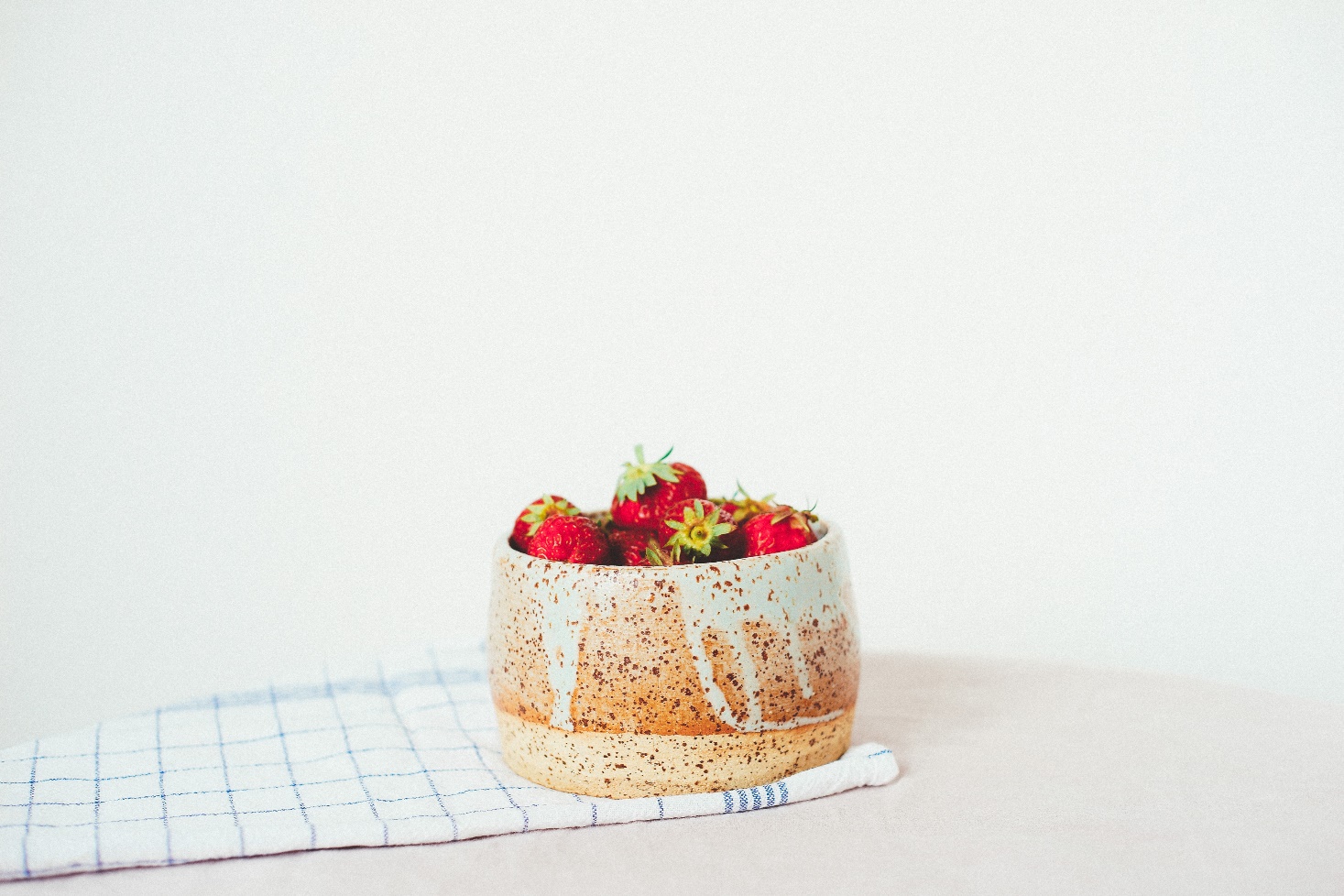 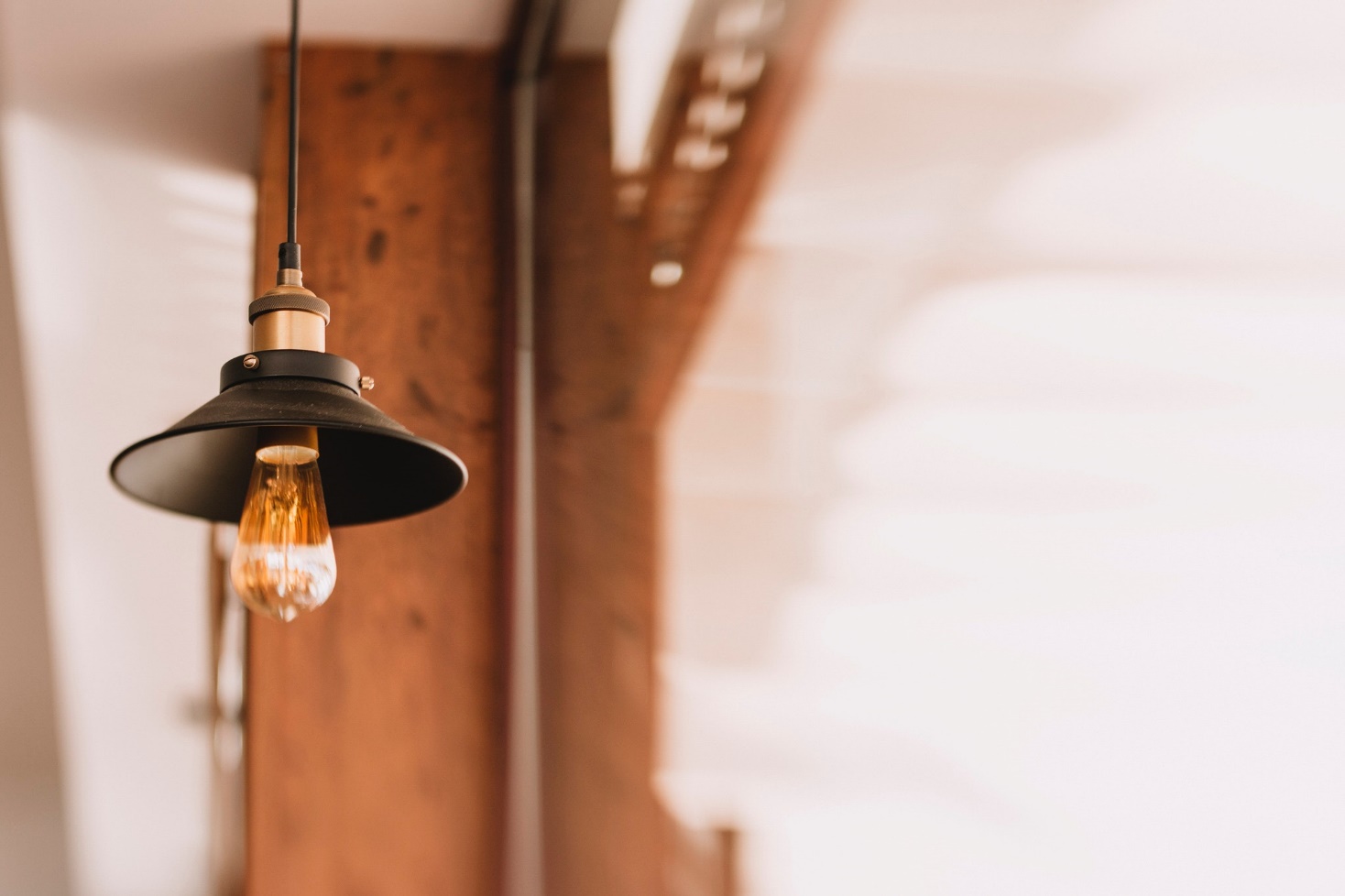 SUNDAY
HOLIDAY
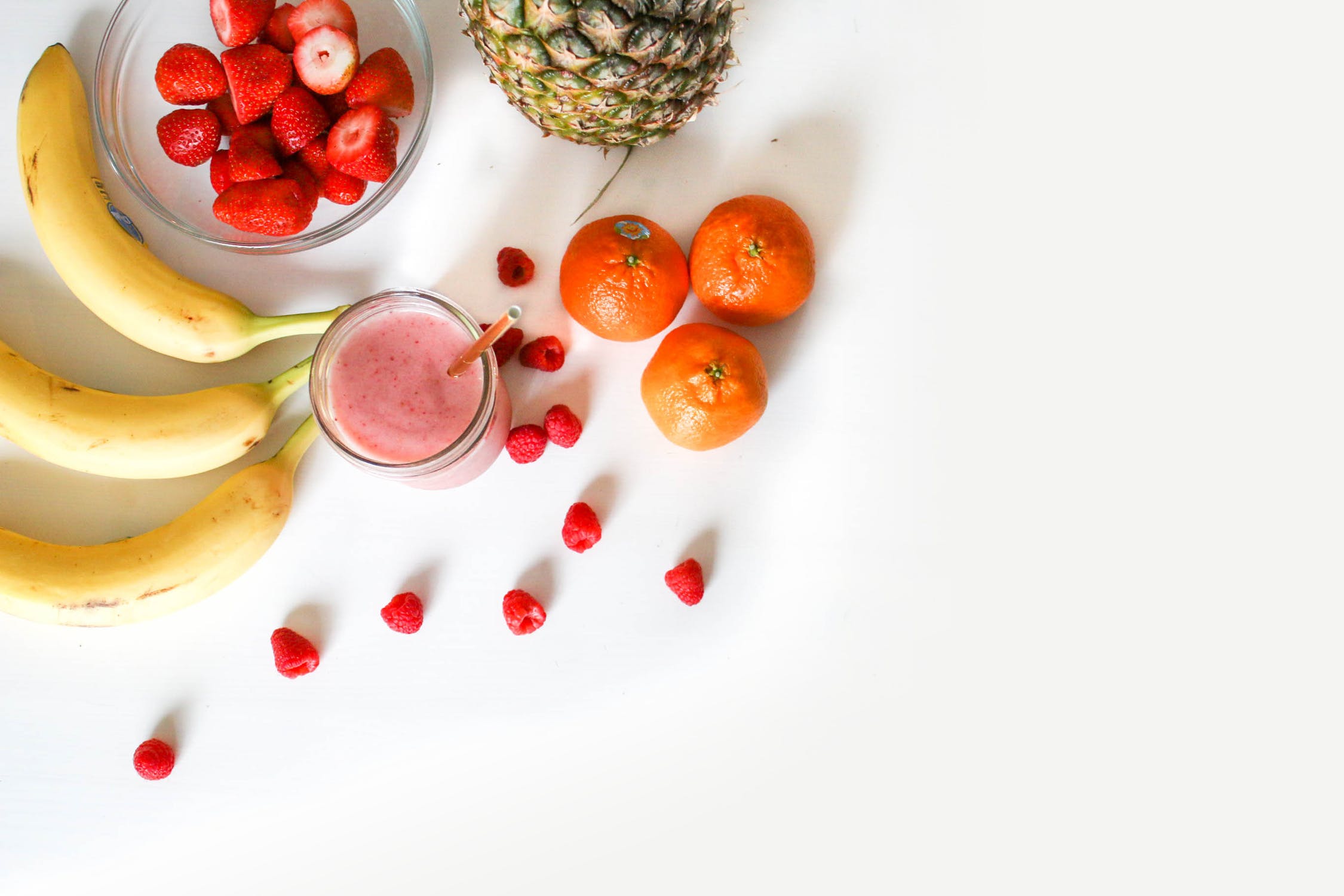 谢谢•聆听
Click here to add words Click here to add add words Click here to add